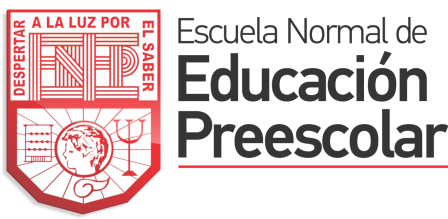 Los Mexicanos y Perfil de Egreso
RJRS 2018
​
Sociedad y gobierno enfrentamos la necesidad de construir un país más libre, justo y próspero, que forme parte de un mundo cada vez más interconectado, complejo y desafiante. 
En ese contexto, la Reforma Educativa nos ofrece la oportunidad de sentar las bases para que cada mexicana y mexicano, y, por ende, nuestra nación, alcancen su máximo potencial.
El  objetivo de la Reforma  es que la educación pública, básica y media superior, además de ser laica y gratuita, sea de calidad, con equidad e incluyente. Esto significa que el Estado ha de garantizar el acceso a la escuela a todos los niños y jóvenes, y asegurar que la educación que reciban les proporcione aprendizajes y conocimientos significativos, relevantes y útiles para la vida, independientemente de su entorno socioeconómico, origen
étnico o género.
El artículo 3º  deberá desarrollar “armónicamente todas las facultades del ser humano y fomentará en él, a la vez, el amor a la patria, el respeto a los derechos humanos y la conciencia de la solidaridad
internacional, en la independencia y en la justicia”.

 Para hacer realidad estos principios es fundamental plantear qué mexicanos queremos formar y tener
claridad sobre los resultados que esperamos de nuestro sistema educativo.
Se requiere, además, que el sistema educativo cuente con la flexibilidad suficiente para alcanzar estos resultados en la amplia diversidad de contextos
sociales, culturales y lingüísticos de México.
EL MEXICANO DEL MAÑANA
México tiene enorme potencial Con 123.5 millones de habitantes, somos el noveno país más poblado del mundo.1 Poco más de la mitad de las mujeres y hombres tienen menos de treinta años.
 Somos una nación pluricultural y, sobre todo, joven, cuyo bono demográfico cabe grandes posibilidades de progreso, siempre y cuando logremos consolidar un sistema educativo incluyente y de calidad.

Nuestro sistema educativo es también uno de los más grandes del
mundo. Actualmente hay más de dos millones de docentes
ofrece servicios educativos a más de treinta y seis millones de alumnos en
todos los niveles. De éstos cerca de treinta y un millones de alumnos cursan la educación básica.
Consejo Nacional de Población, Proyecciones de Población 2010-2050. Población estimada 26 millones  de educación básica, grupo heterogéneo de instituciones . Asegurar el servicio educativo
Los Fines de la Educación en el Siglo XXI,
¿Para qué se aprende?”, 
los mexicanos que egresen de la educación obligatoria sean ciudadanos libres, participativos, responsables e informados; capaces de ejercer y defender sus derechos; que participen activamente en la vida social, económica y política de nuestro país.
Es decir, personas que tengan motivación y capacidad para lograr su desarrollo personal, laboral y familiar, dispuestas a mejorar su entorno natural y social,
así como a continuar aprendiendo .
2. PERFIL DE EGRESO DE LA EDUCACIÓN OBLIGATORIA
Rasgos que  han de lograr progresivamente, a lo largo de los quince grados de su trayectoria escolar
1. Lenguaje y comunicación
2. Pensamiento matemático
3. Exploración y comprensión del mundo natural y social
4. Pensamiento crítico y solución de problemas
5 Habilidades socioemocionales y proyecto de vida
6. Colaboración y trabajo en equipo
7. Convivencia y ciudadanía
8. Apreciación y expresión artísticas
9. Atención al cuerpo y la salud
10. Cuidado del medioambiente
11. Habilidades digitales
Los alumnos logren en cada ámbito, con cuatro rasgos  cada uno de los niveles, Aprendizaje esperado. La tabla visión clara y concisa de los logros que los alumnos esperan consolidar.